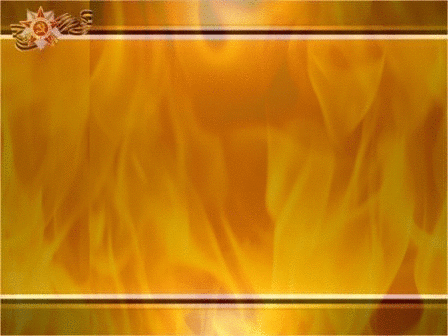 БОРИС ВАСИЛЬЕВ«В Списках не значился»
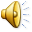 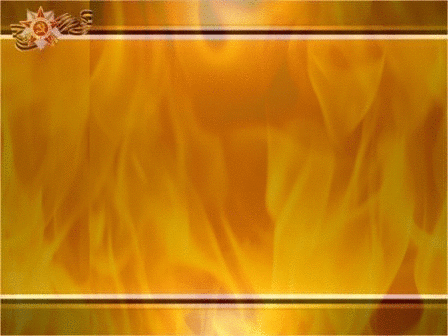 Борис Васильев- автор книги.
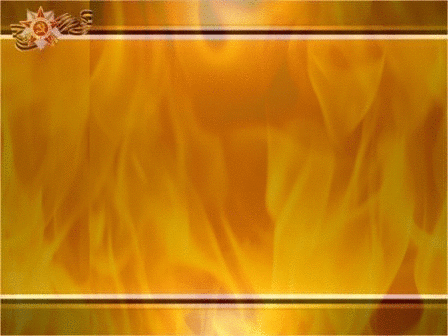 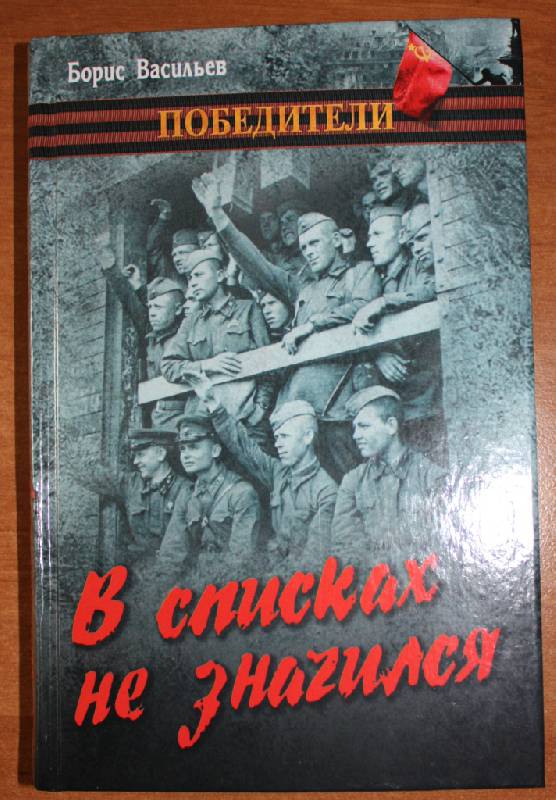 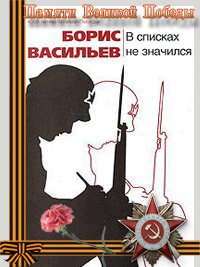 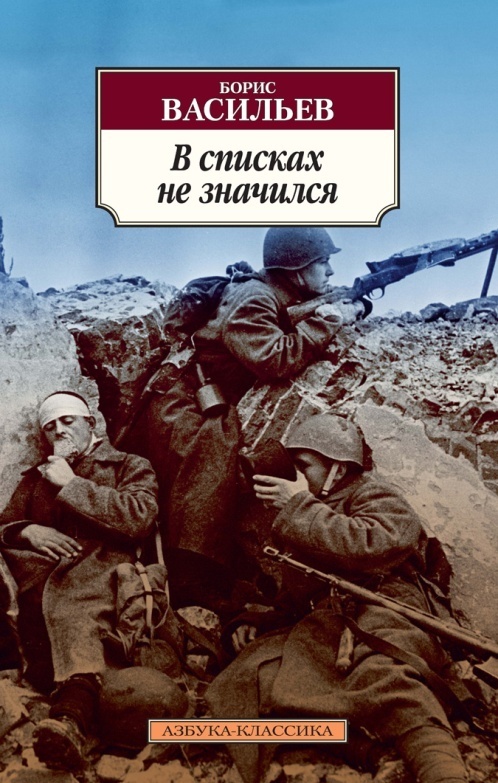 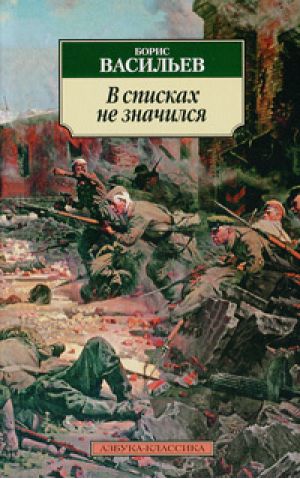 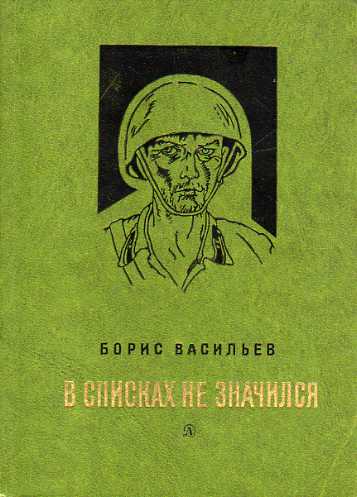 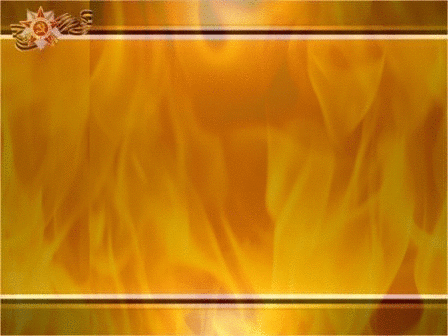 22 июня 1941г. 4 часа 15 мин город Брест бомбили немецкие штурмовики. Защитники брестской крепости думали, что взорвался склад с боепитанием. Так началась война…
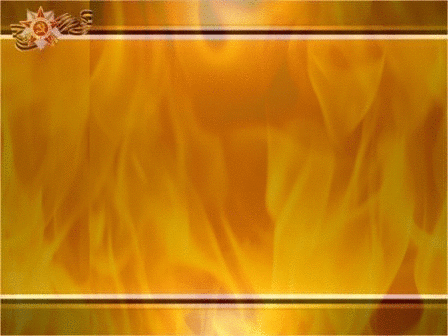 Вечером сам начальник училища вручал «Удостоверение личности командира РККА» и увесистый ТТ.Самый прекрасный из всех вечеров – начался и закончился торжественно и красиво.
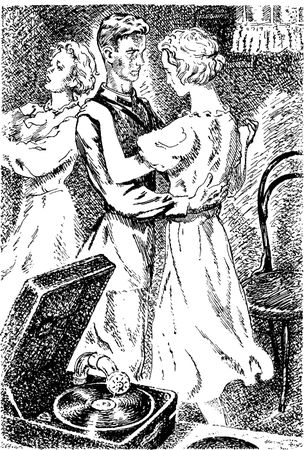 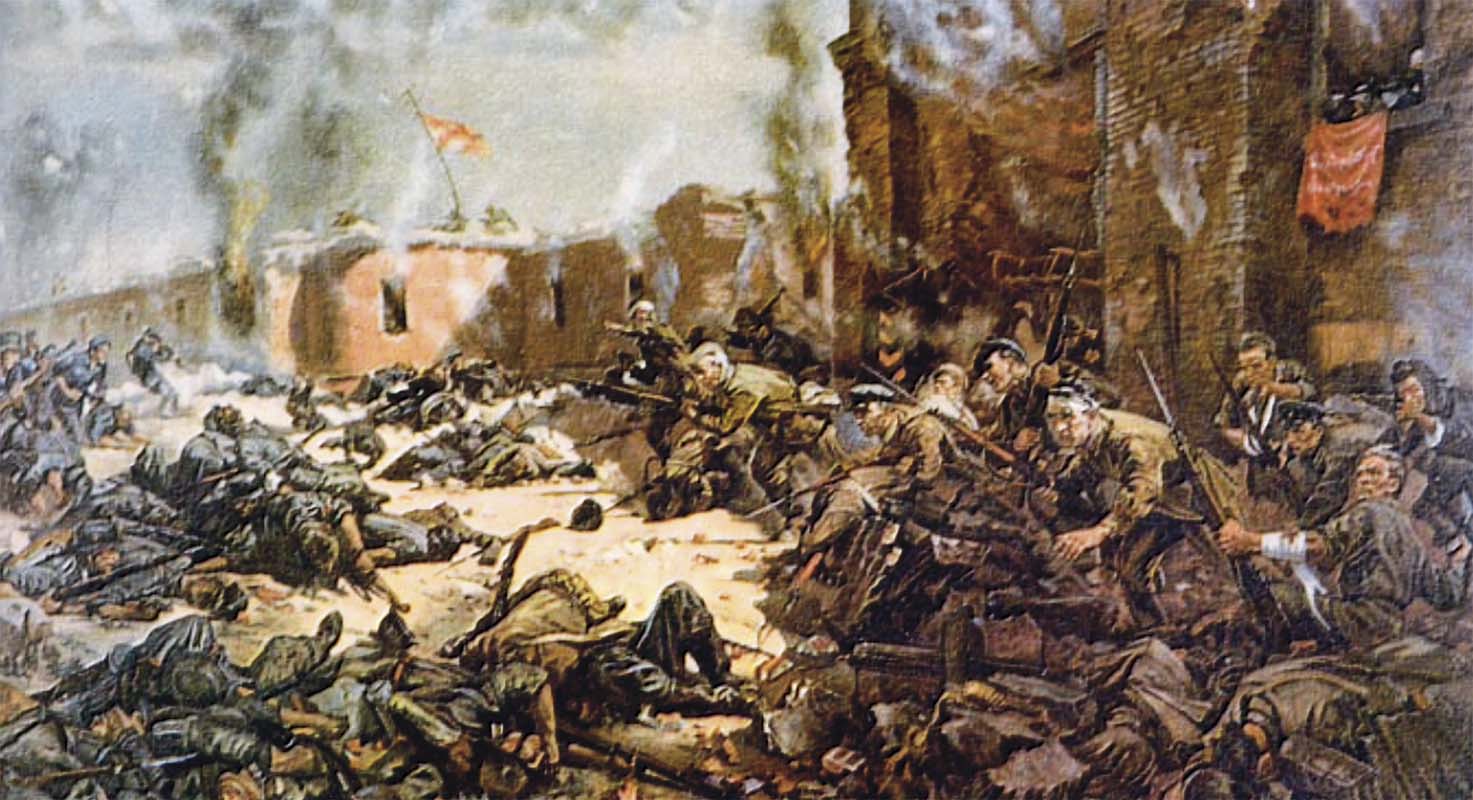 Кругом всё горело… Заживо сгорали люди…
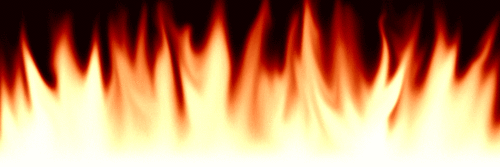 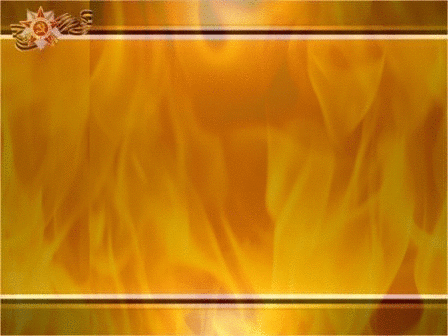 Заживо погребённые стремились к свободе.
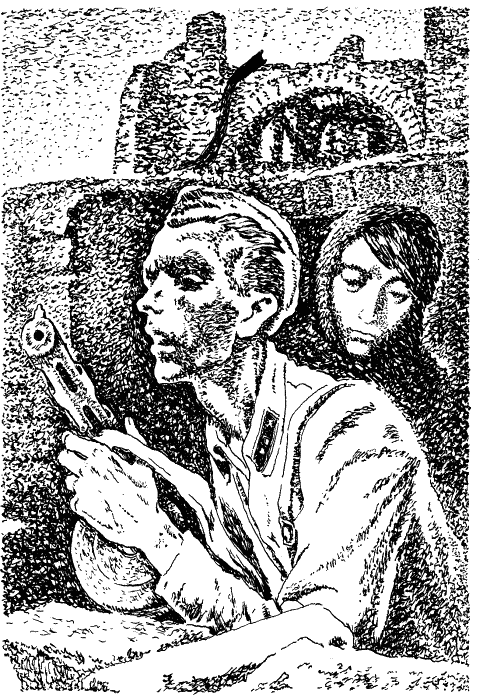 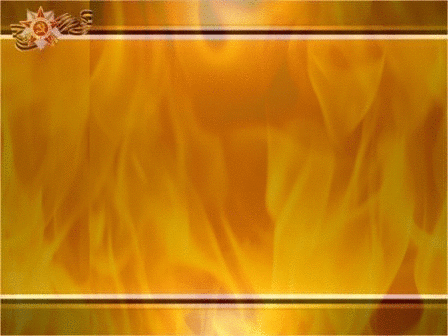 Надпись на стенах крепости
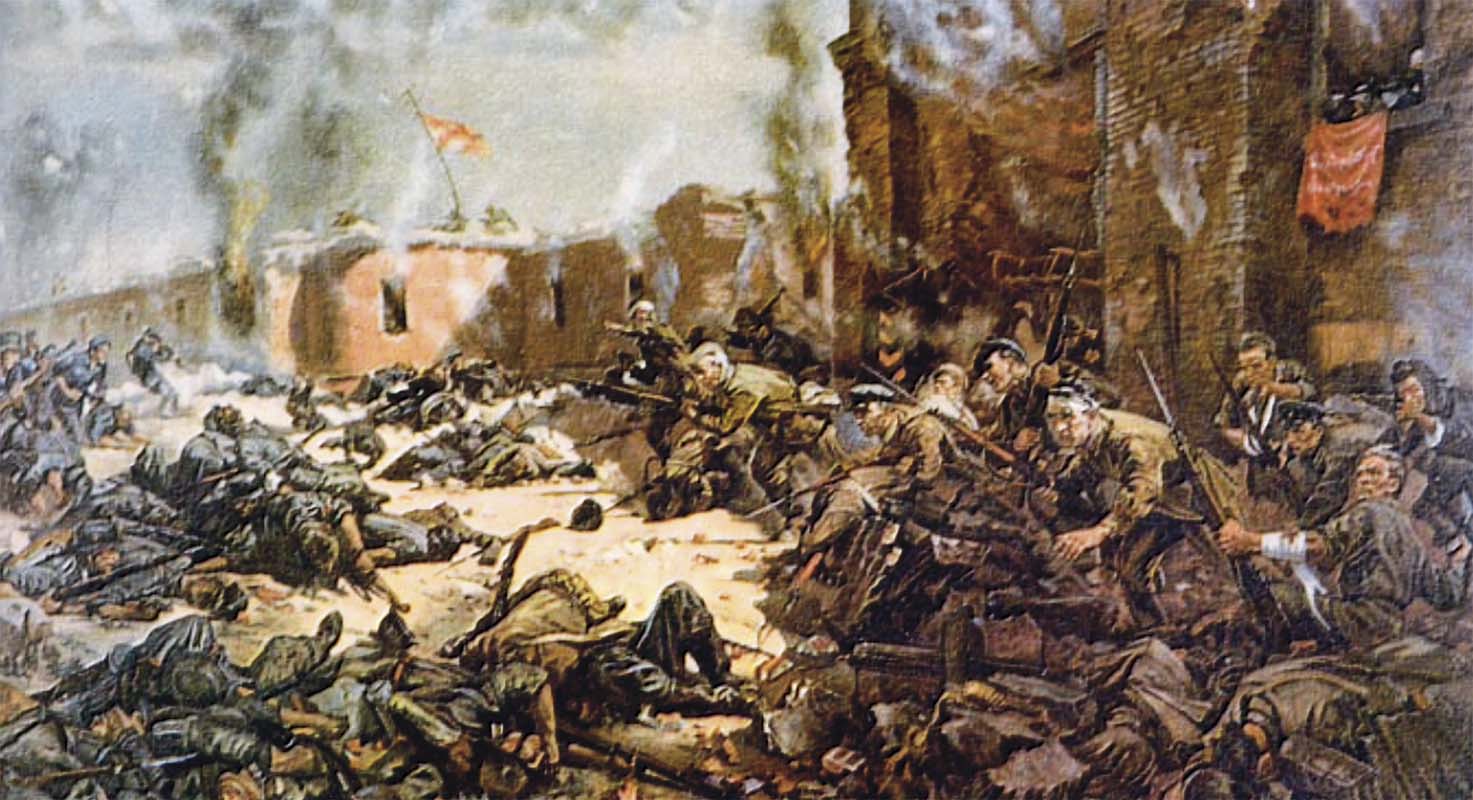 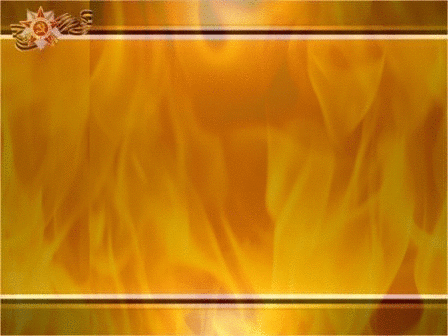 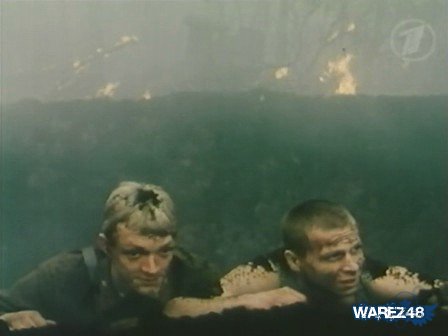 Повесть показывает взросление и возмужание главных героев: страшные события быстро превращают испуганных парней в смелых солдат, которые забывают про опасность, но помнят и исполняют свой долг перед Отечеством. Немало тех, кто, спасая других людей, заплатил собственной жизнью.
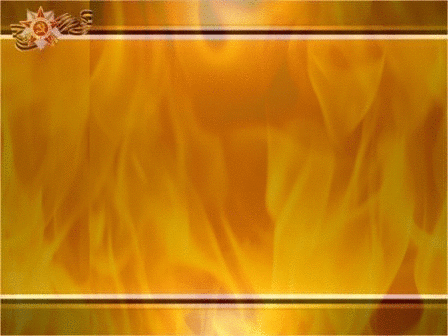 «Я –русский солдат».
Историки не любят легенд, но Вам непременно расскажут о неизвестном защитнике , которого немцам удалось взять только на десятом  месяце войны.
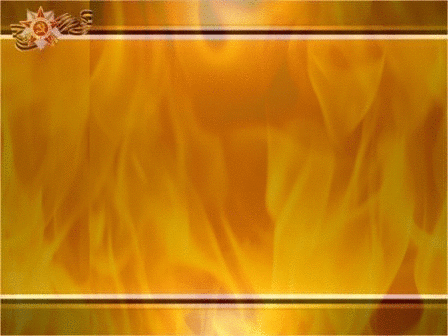 «Мы честно выполняли долг свой, себя не щадя».
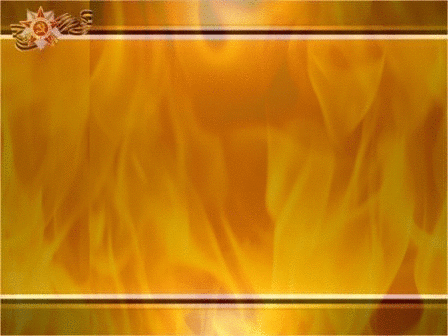 И немецкий генерал, чуть помедлив, поднес руку к фуражке.
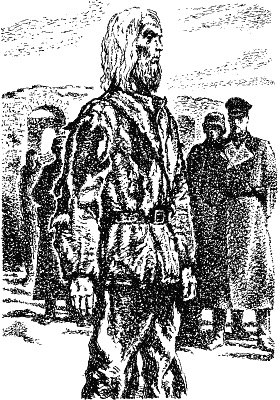 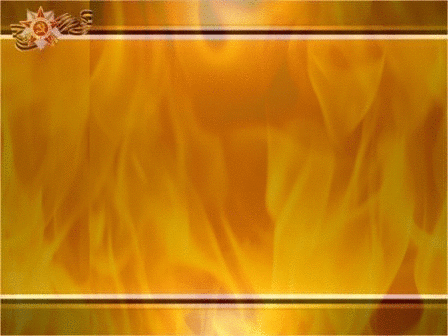 Крепость не пала, крепость истекла кровью.
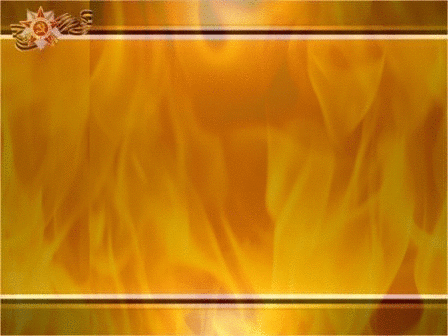 «С ним жил, с ним и помереть хочу».
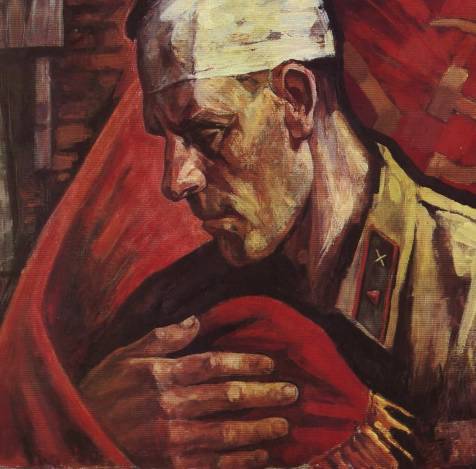 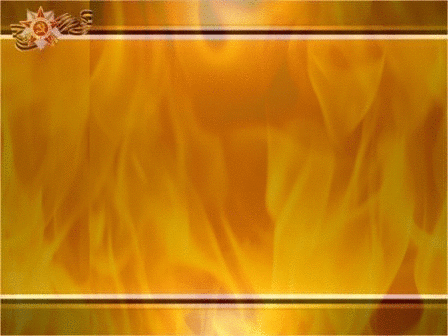 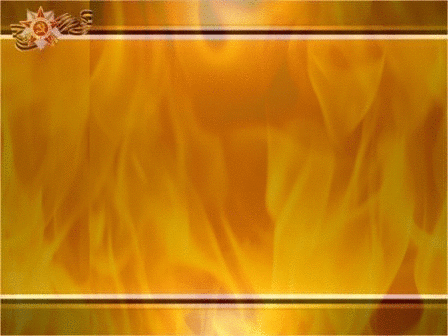 Читайте и помните!!!!!